S3A Unit 2: 
I’d like to be a pilot.
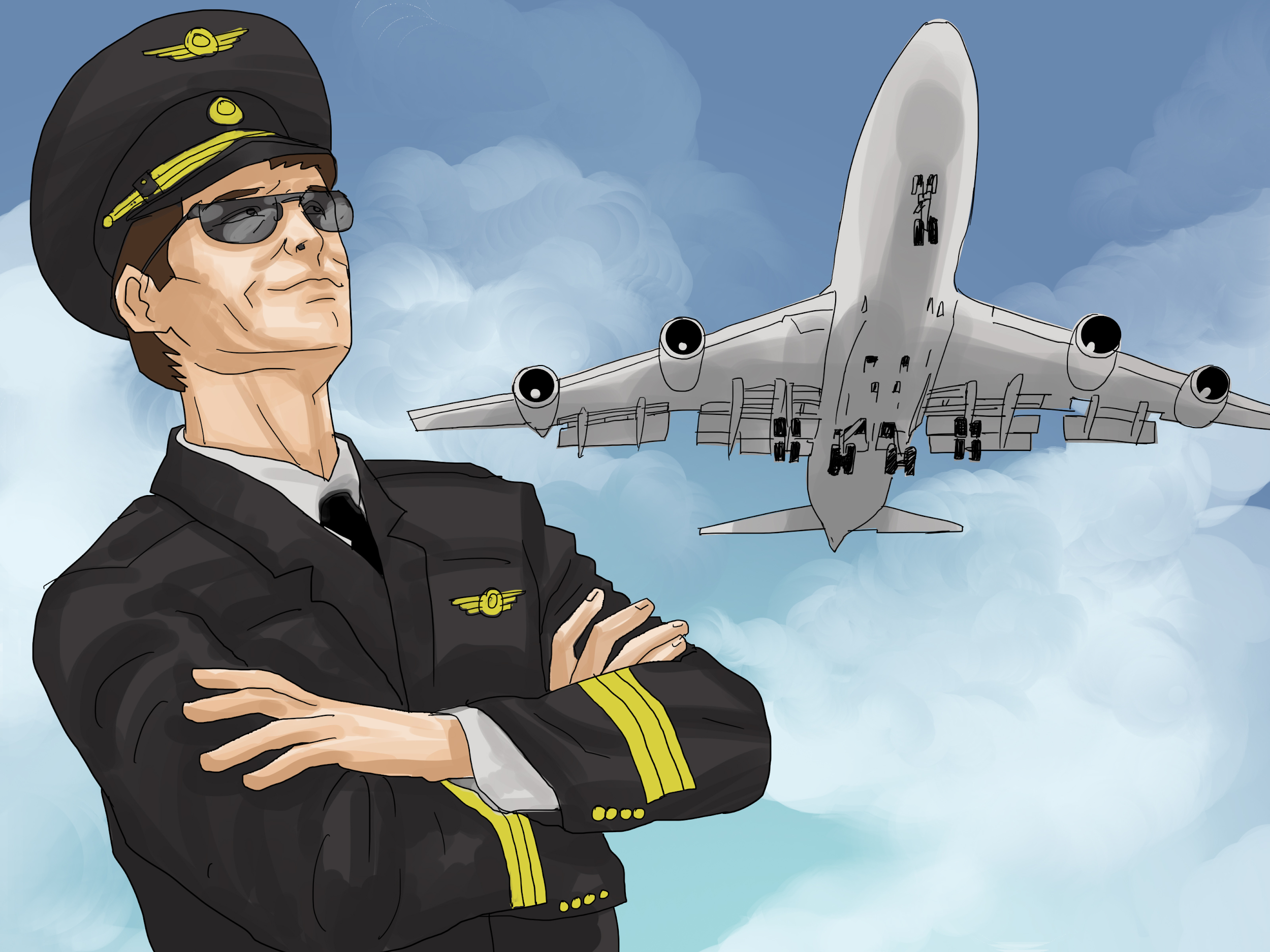 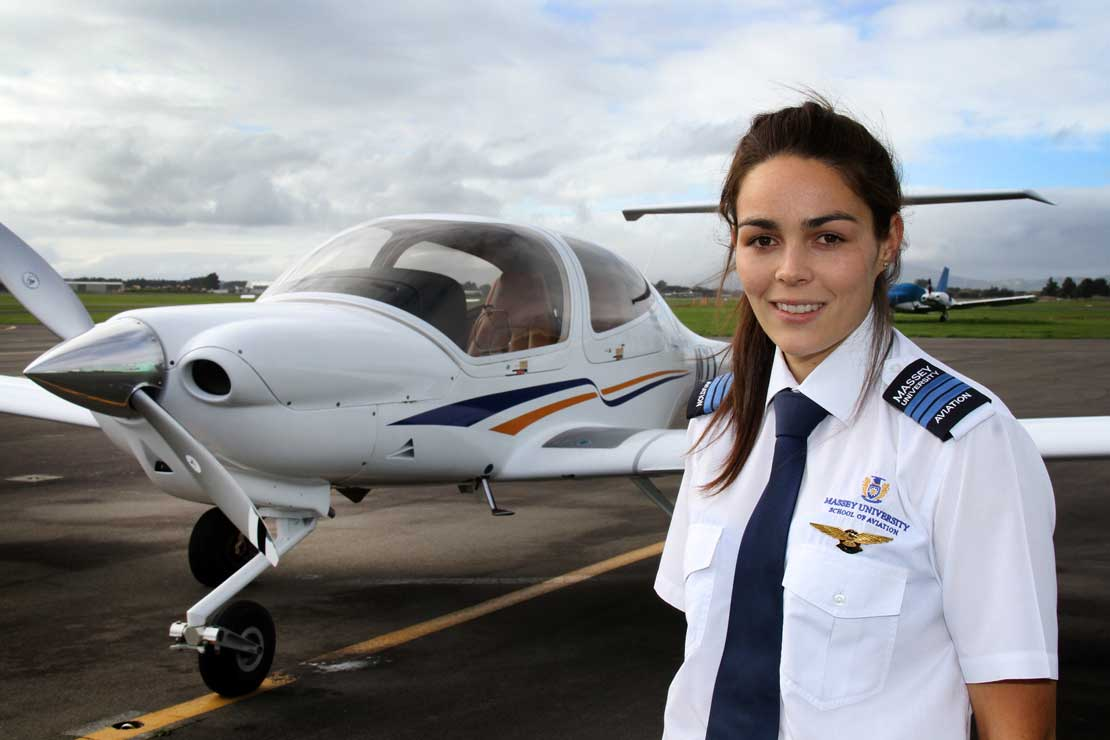 What are all of these things?
Alphabet job race
Try to write down a job that begins with each letter of the alphabet.

You have 5 minutes.
Your ideal job
What do you want to do in the future?

Write it down on the piece of paper.

Give the paper back to me.

I will mix up the papers and give you one back.

You need to find the person who wrote the job on the piece of paper I gave you.
Interview your partner - listen carefully
What job do you want to do in the future?

Why?
Feedback
Tell me what job your partner wants to do and why.
Comic strip - 
running dictation
Find the comic strip outside.

Look at it and tell your partner what the missing words are.

When you have finished, practice reading the comic strip together.
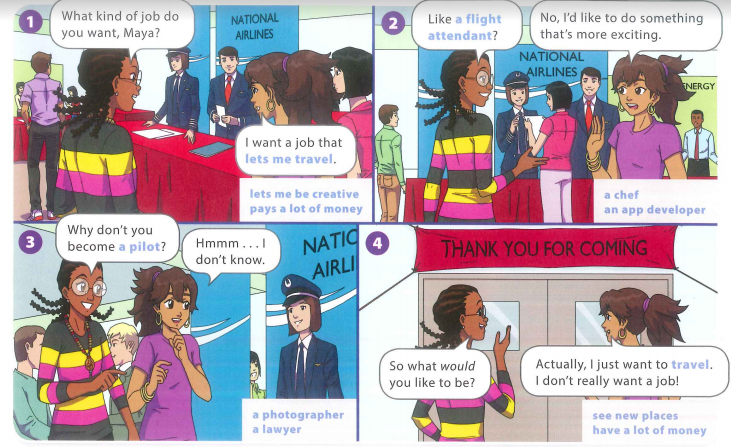 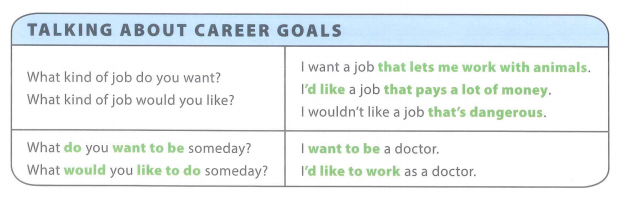 Team race, page 19
Complete each sentence.

Show me and I will give you the next sentence.

The first team to finish all the sentences wins.
Use these phrases
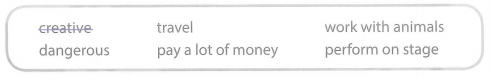 Write the correct answers on your whiteboard.
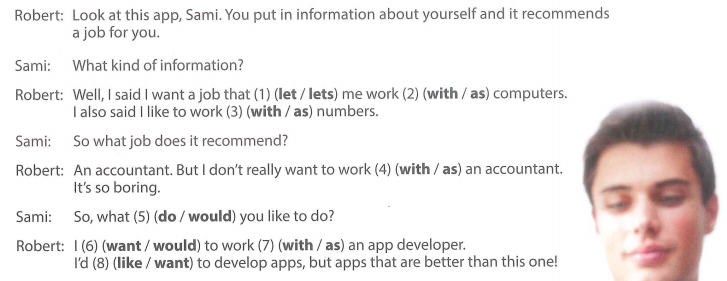 20 Questions
Think of a job.

Everyone will ask questions and try to guess the job.
Project Work!
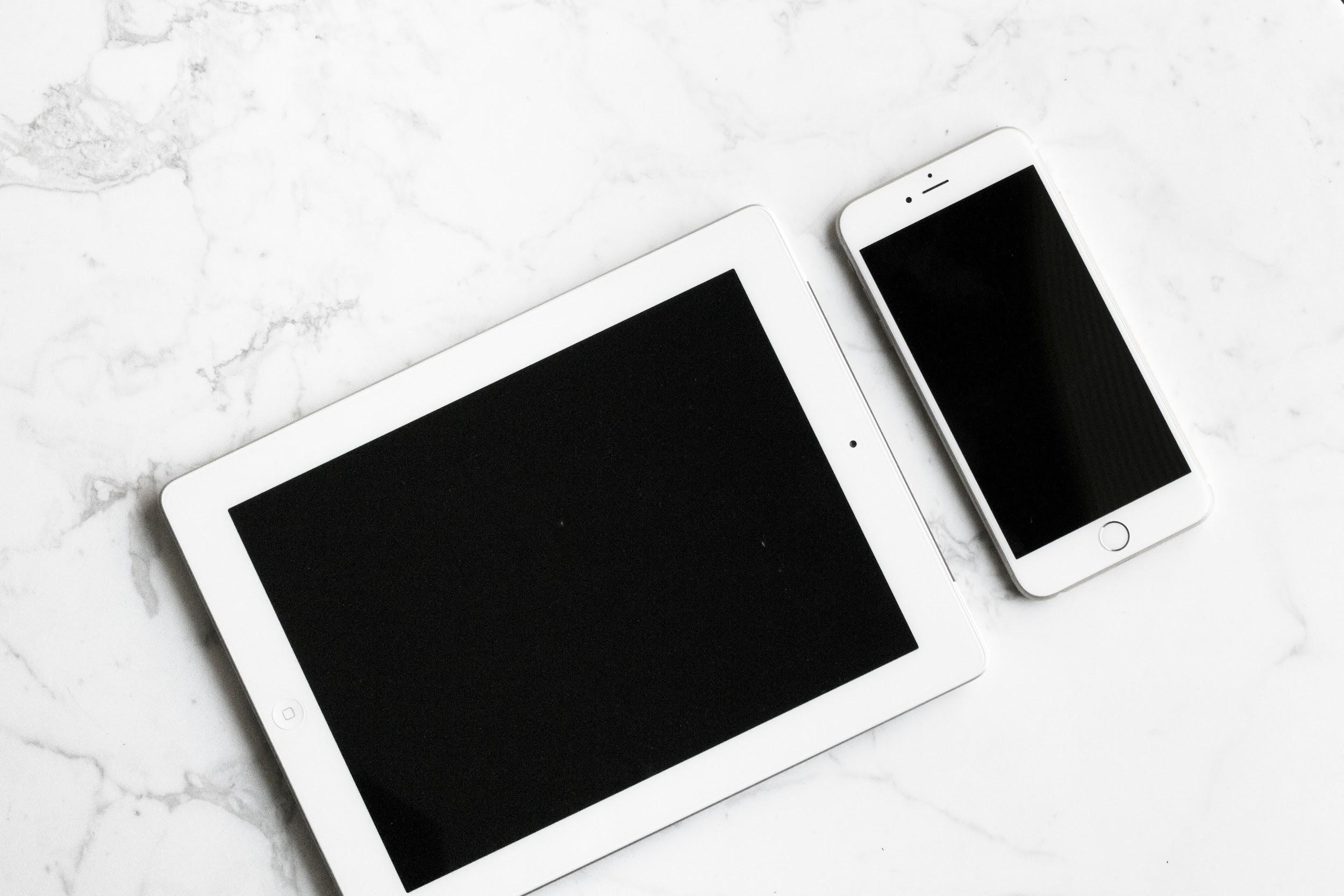